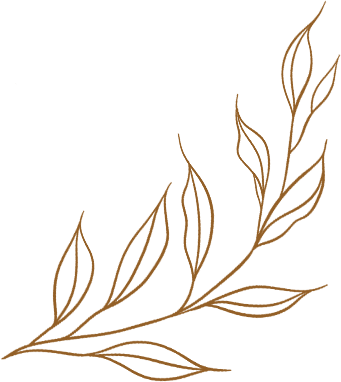 S A V E
the
D A T E
f o r  t h e  w e d d i n g  o f
Y A S M I N + B E R T I E
J U N E  2 0 ,  2 0 2 4
A T  3 : 3 0  P M
T h e  P r i c e  R e s i d e n c e
3 5  R o s e  S t r e e t ,  N Y
P l e a s e  R S V P  b y  3 0 . 0 8
a t  5 6 8 . 5 6 7 . 4 4 5 5